History of Money
Money is basically a method of exchange, 
and coins and notes are just items of exchange
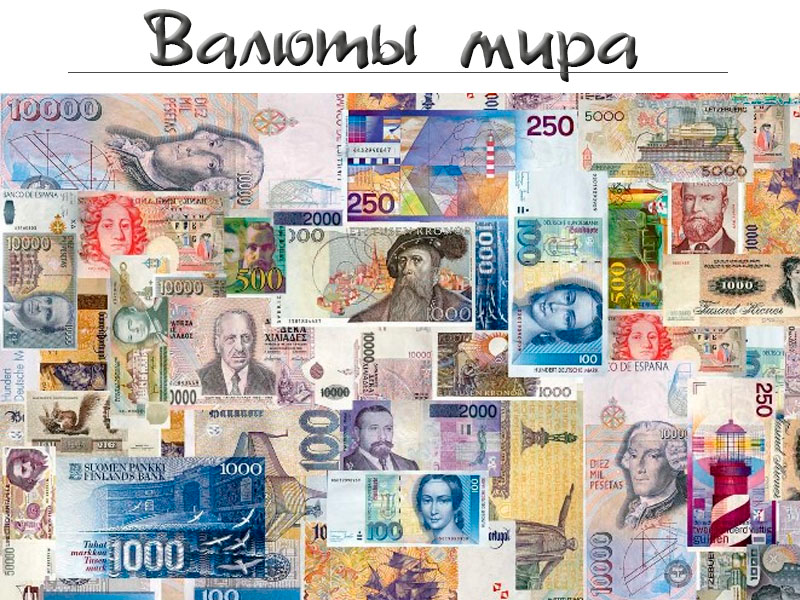 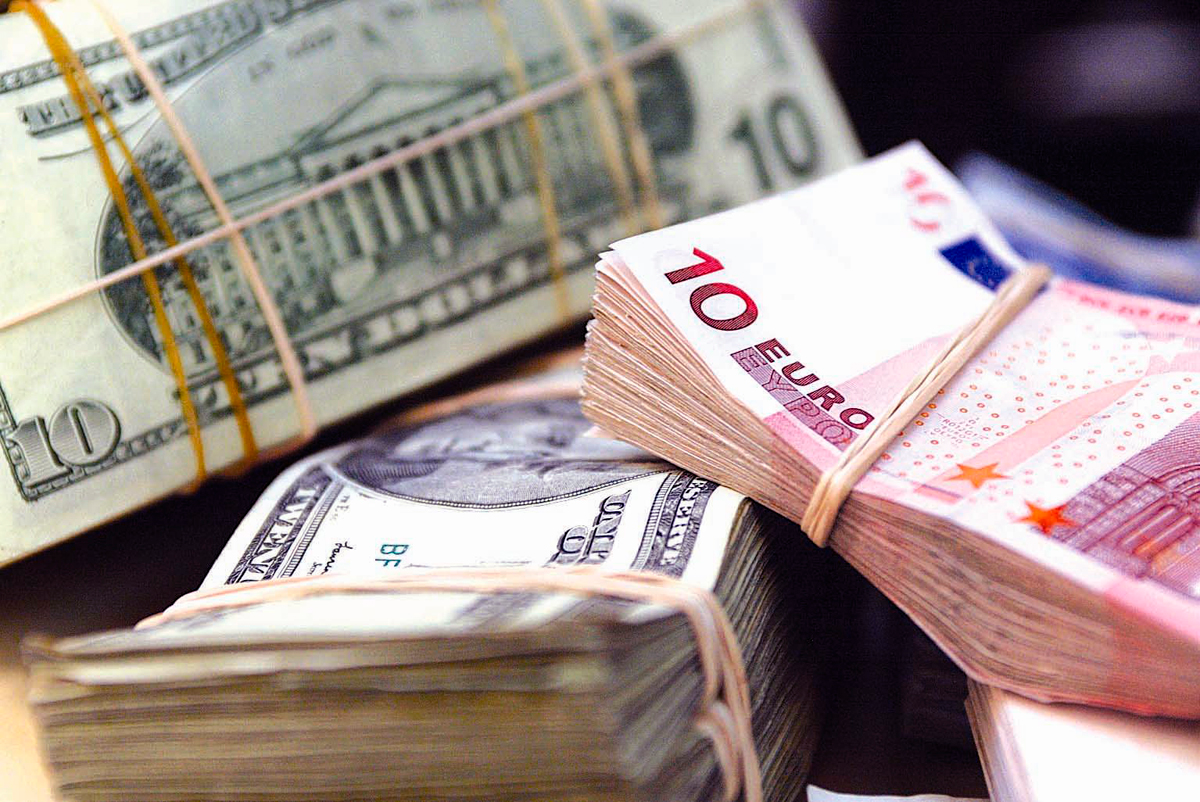 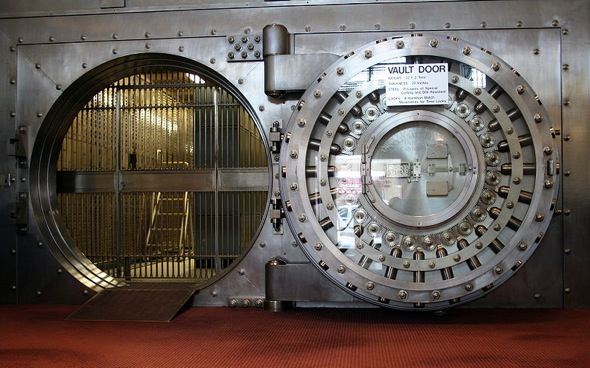 Bank of Sweden
1661
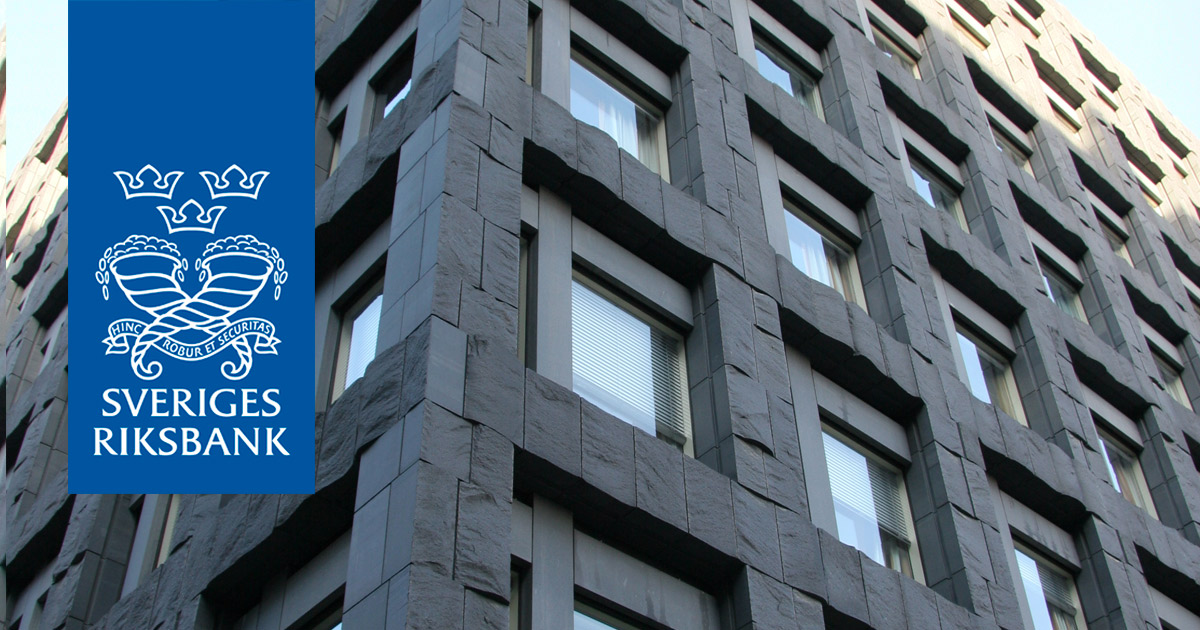 in Europe
In 1694 the Bank of England was founded
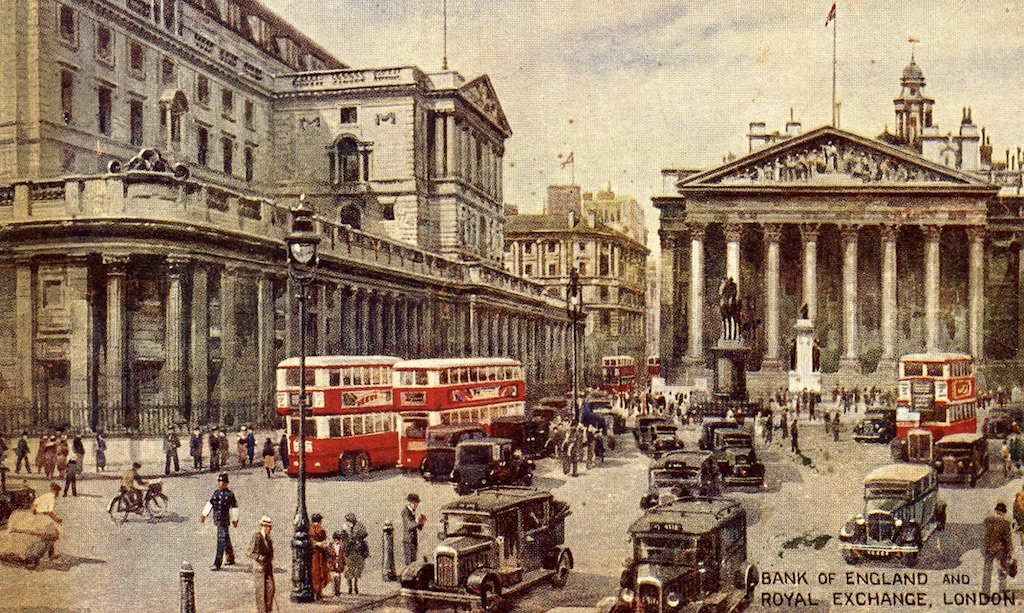 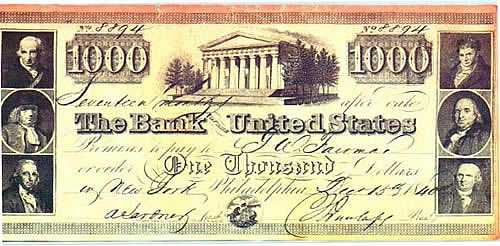 promissory notes
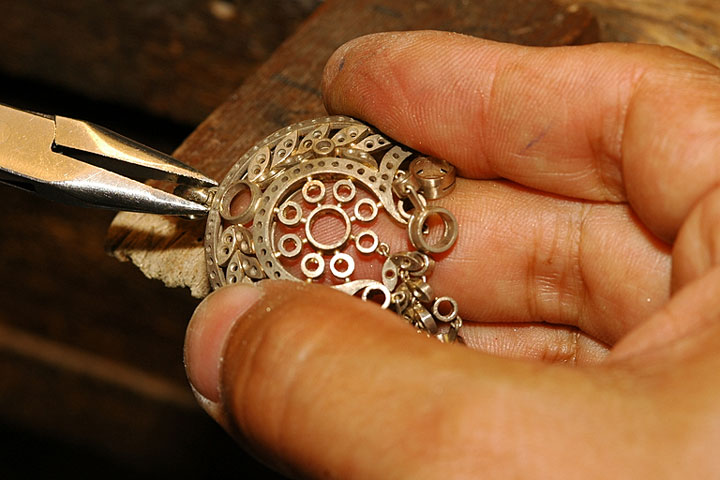 traveling with gold was dangerous
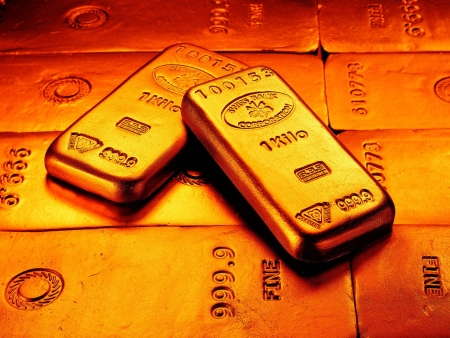 jewelers
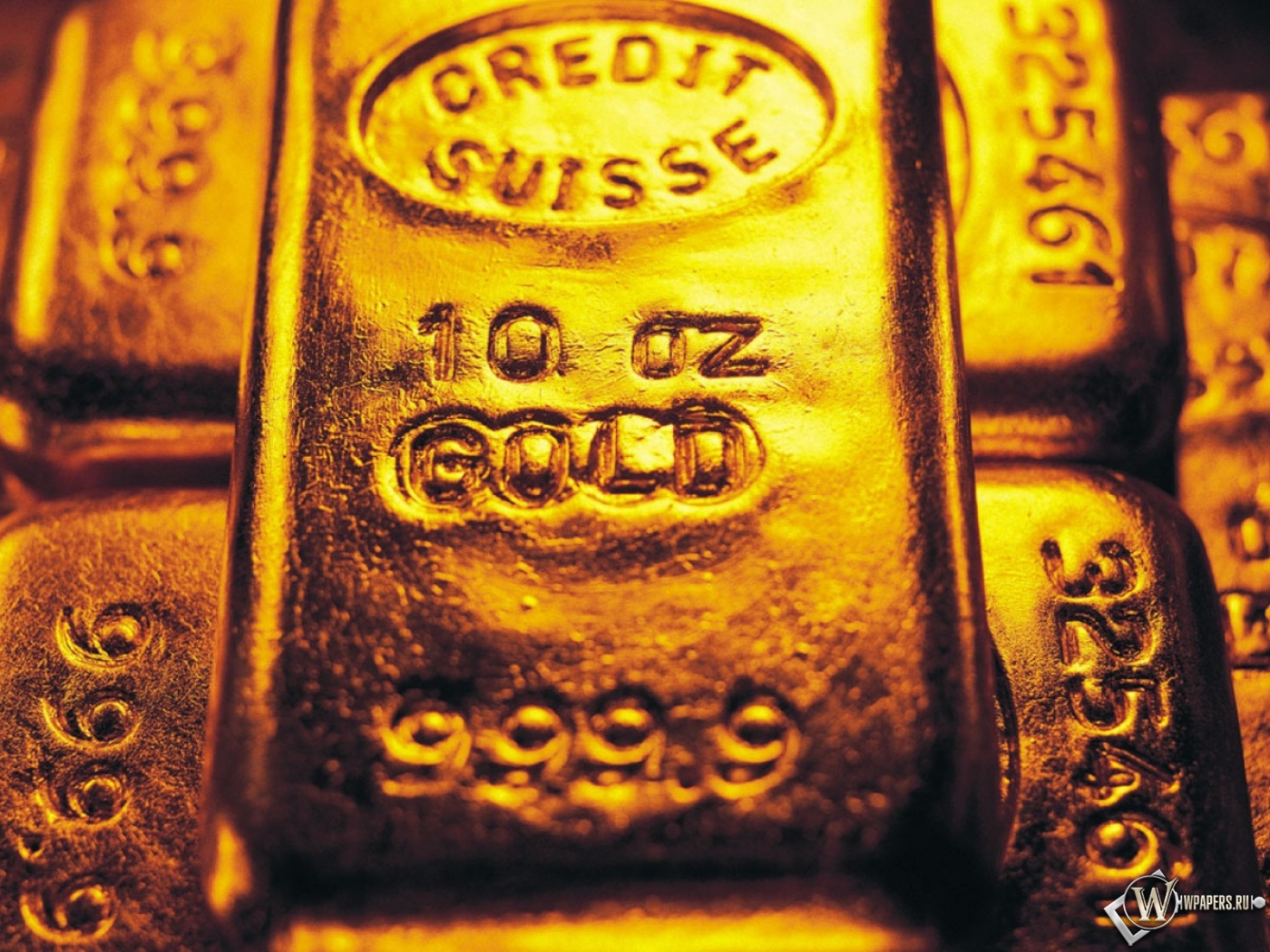 Cheque
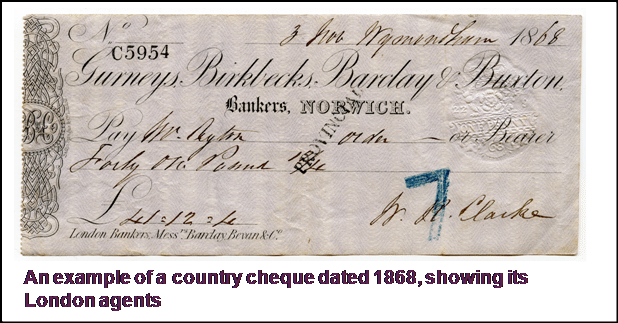 the note could trade 
the note in for gold
These promissory notes were the beginning of paper money in Europe
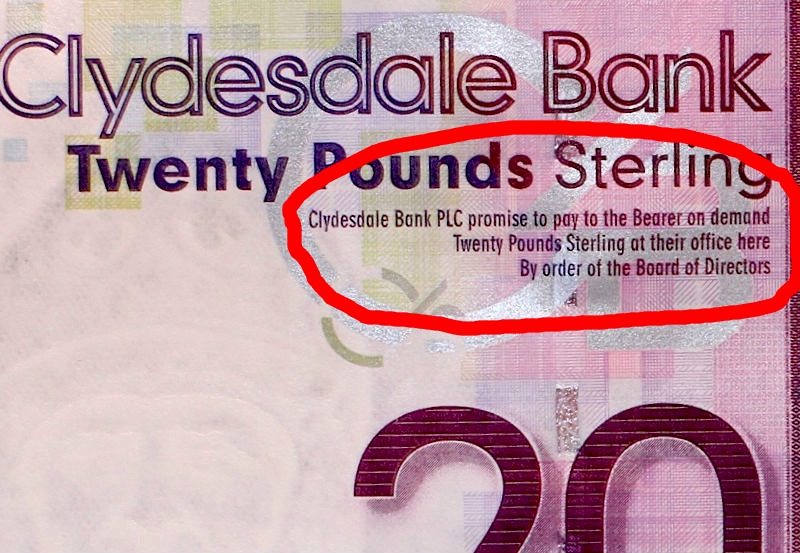 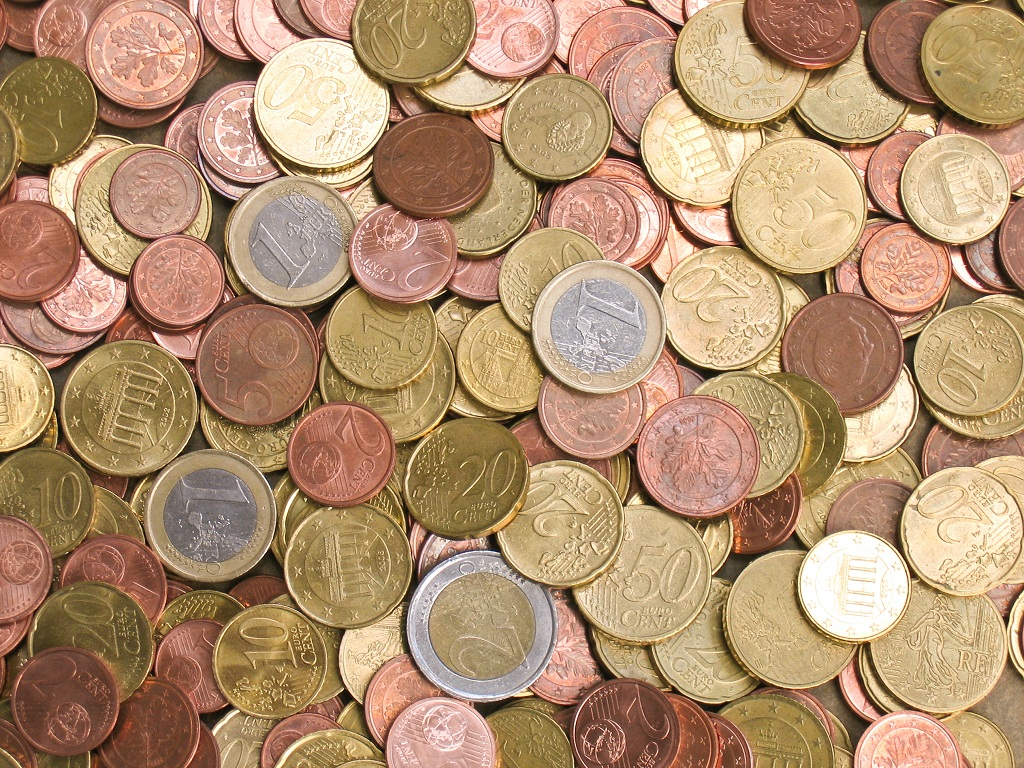 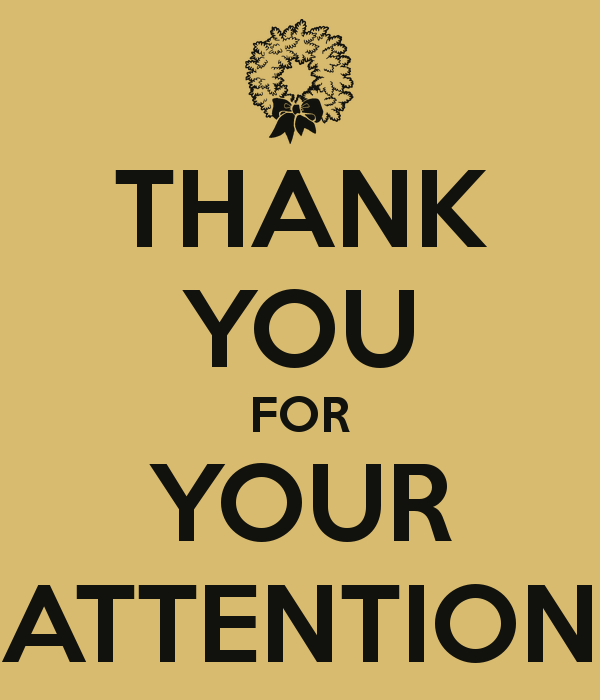